By : Faisal AlOmar
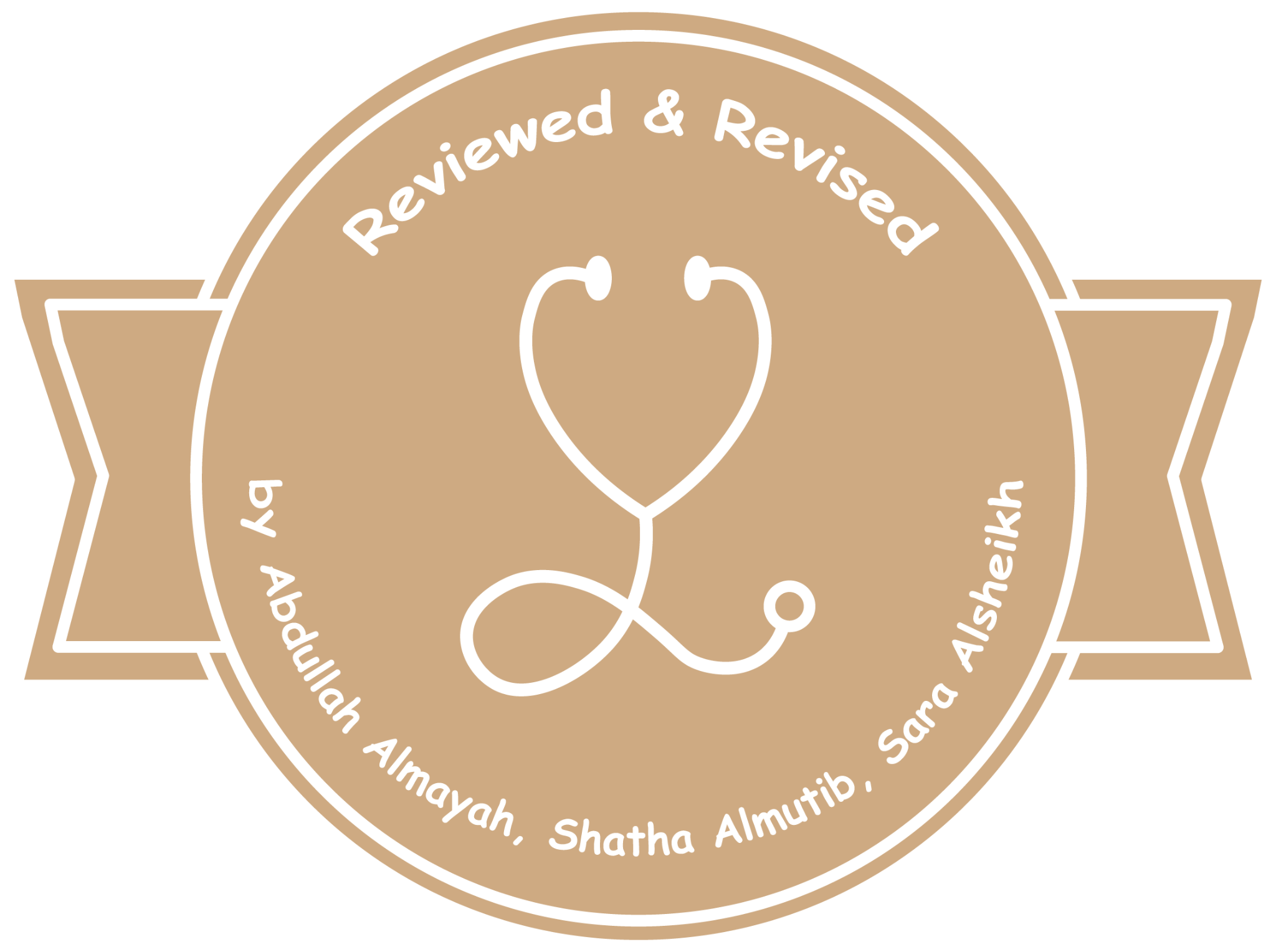 Editing File
Antibiotics in UTI
Main Text
Male’s Slides
Female’s Slides
Important
Doctor’s Notes
Extra Info
Helpful videos:
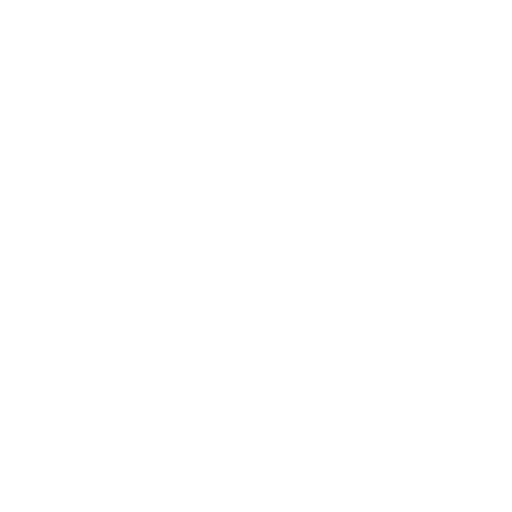 1-
2-
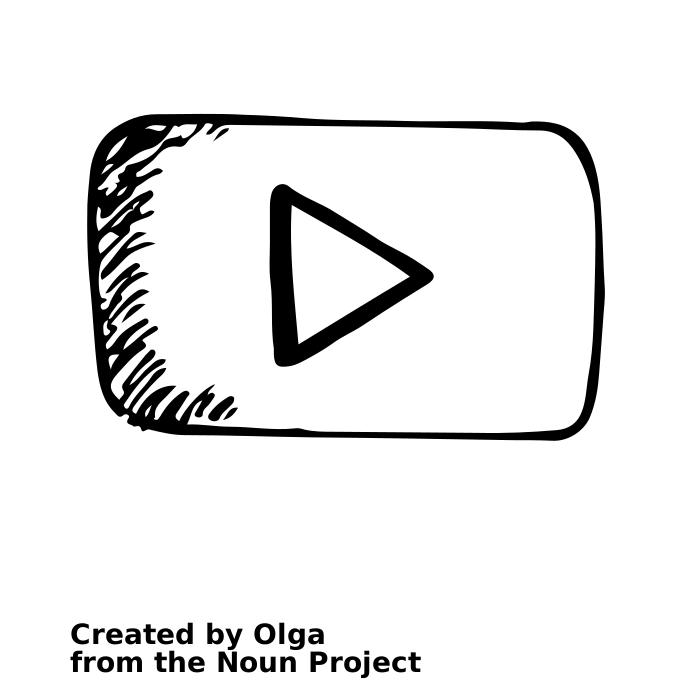 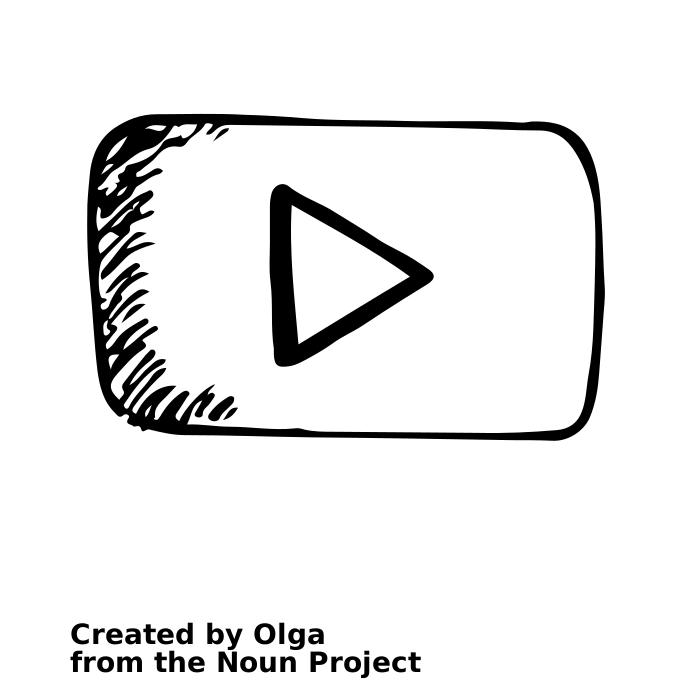 Min:
6:50
Click here for d.Foda’s video timestamps
EXTRA (Respiratory Block, team438)
Beta-Lactams 
E.g. Cephalosporins

Prefix: Cef or Ceph
Sulfanilamide
 
Suffix: sulfa
Aminoglycosides

 Suffix: mycin
Antibiotics Classification
Tetracyclines 

Suffix: cyclin
(Not mentioned in this lecture) Macrolides

Suffix: thromycin
Quinolones

 Suffix: floxacin
Antibiotics Mechanism of Action
Bacteriostatic
Stops the growth by:
Bactericidal
 Kills the bacteria by destroying:
Affecting Protein Synthesis e.g.
 - Tetracyclines
 - Macrolides
 - Aminoglycosides

EXCEPTION:
Aminoglycosides affects the protein synthesis but is
considered bactericidal
2- Nucleic acid 
(DNA or RNA) 
e.g.
- Quinolones (DNA) 
- Rifampin (RNA)
- TMP-SMX (Folate)
1- Cell wall 
e.g. Cephalosporins
Urinary Tract Infection
1
2nd most common infection (after RTIs).
2
Often associated with some obstruction of the flow of urine.
3
More common in women more than men 30:1 (Why?) short urethra in women.
Incidence of UTI increases in old age (10% of men & 20% of women).
4
Classification:
Lower UTIs (Bladder, Urethra & Prostate):
Cystitis, Urethritis & Prostatitis
More common & easier to treat
Upper UTIs (kidney & Ureters):
Pyelonephritis
More serious & difficult to treat
Causes of UTI:
Normally urine is sterile. Bacteria comes from digestive tract to opening of the urethra
Enlargement of prostate gland in men (common cause)
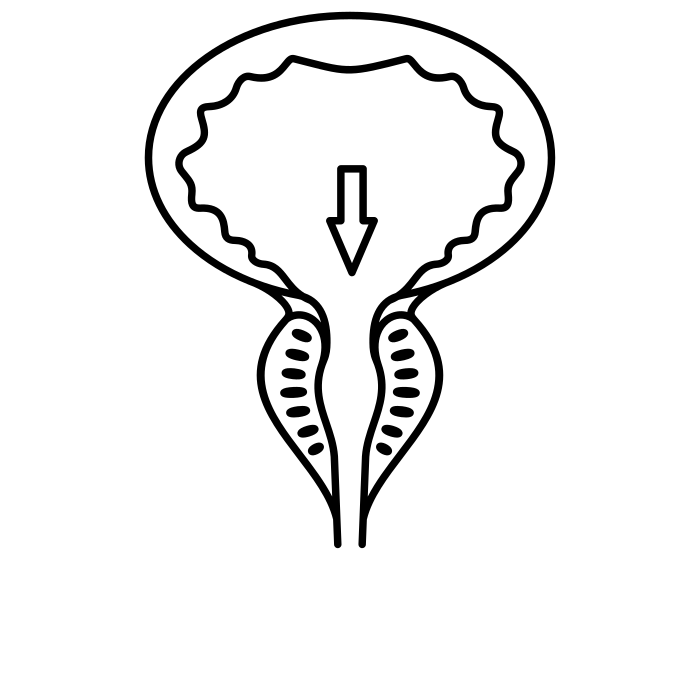 Obstruction of the flow of urine
 (e.g. kidney stone)
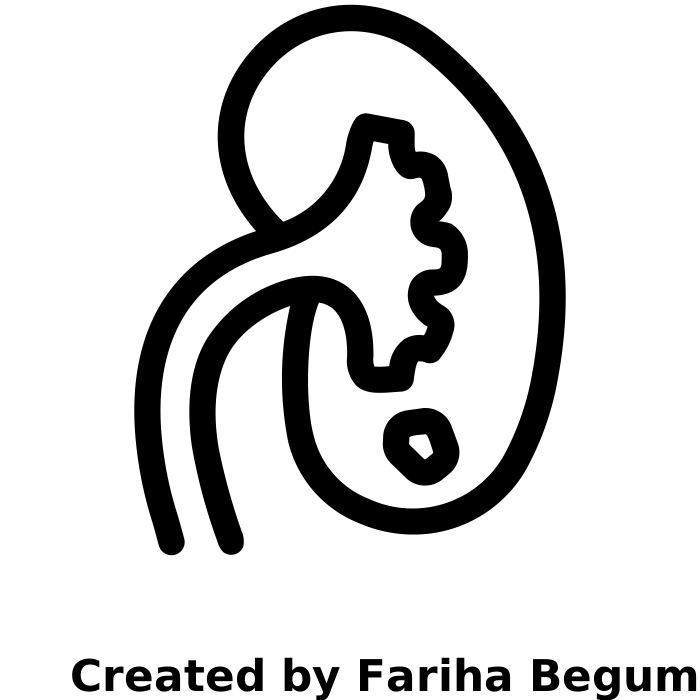 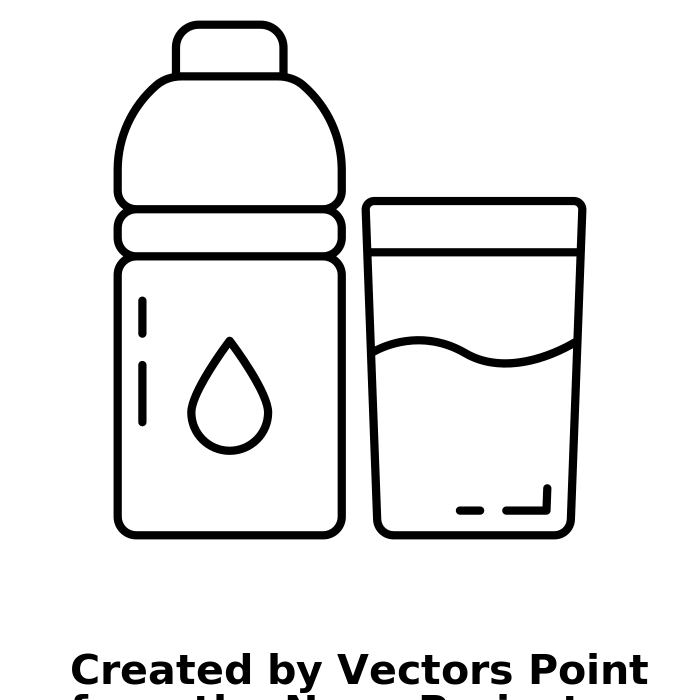 Not drinking enough fluids
Because water flushes bacteria away
Catheters placed in urethra & bladder
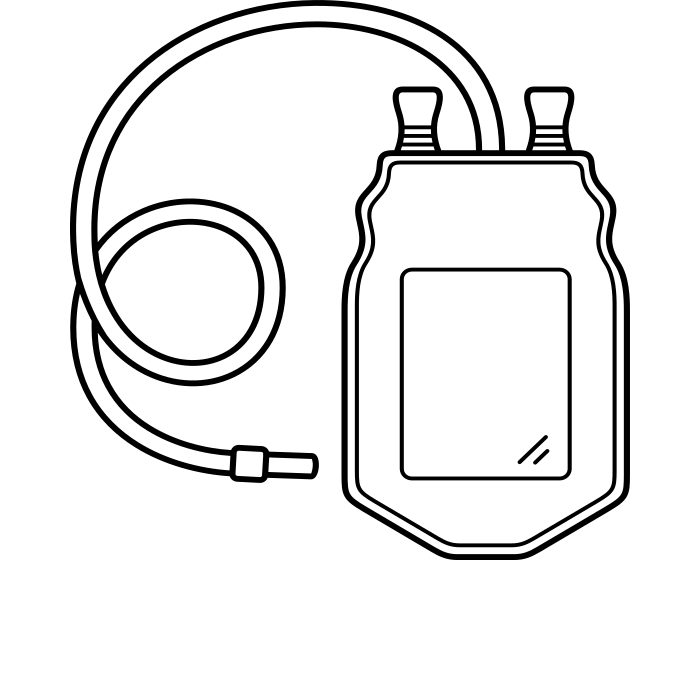 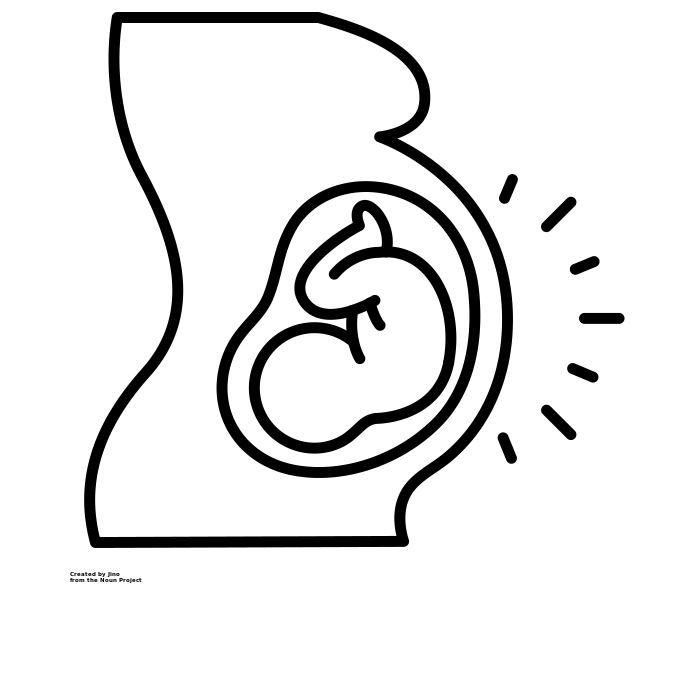 Large uterus in pregnant women presses on the bladder
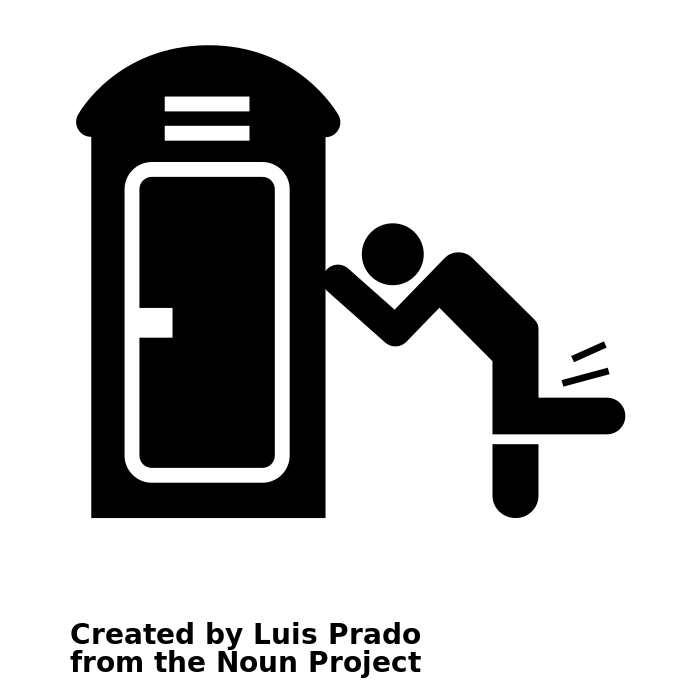 Waiting too long to urinate
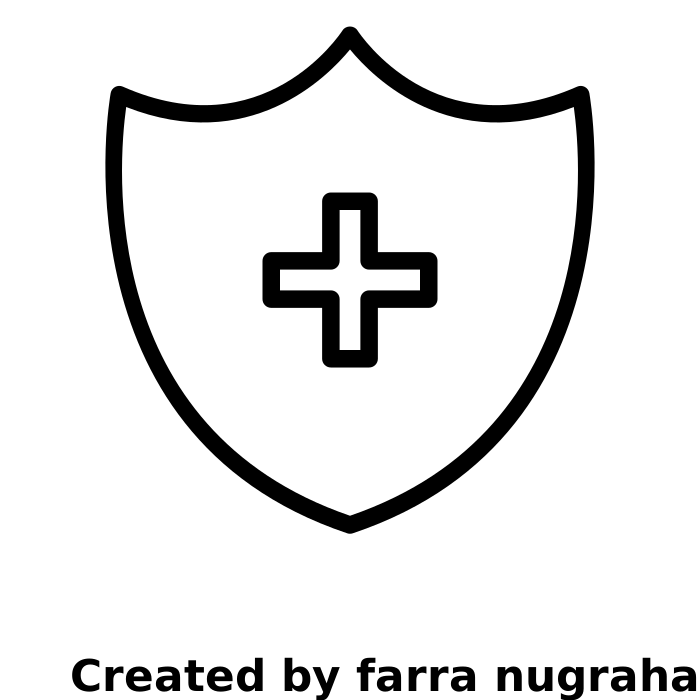 Disorders that suppress the immune system (diabetes & cancer chemotherapy).
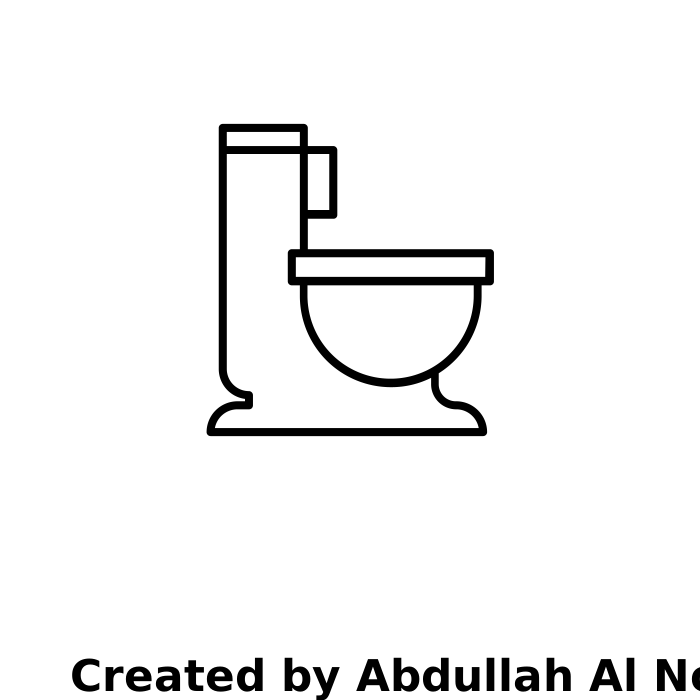 Poor toilet habits (wiping back to front for women)
UTI Can Be
Complicated
Simple
Infections spread to other parts of the body and resistant to many antibiotics. Thus more difficult to cure, {due to hospital-acquired bacteria (E.coli , Klebsiella , Proteus , Pseudomonas ,
Enterococci , Staphylococci)}
Infections do not spread to other parts of the body and go away readily with treatment (due to E.coli in most
cases).
Bacteria Responsible for UTIs
Treatment of UTIs
01
Co-trimoxazole (SMX/TMP). P.o.
Two drugs combination in one tablet
P.o.= taken orally
02
Nitrofurantoin P.o.
03
Tetracyclines E.g. Doxycycline
(P.o.)
04
Aminoglycosides E.g. Gentamicin
(I.M , I.V)
05
Cephalosporins E.g. Ceftriaxone & Ceftazidime.
(I.V)
06
Quinolones E.g. Ciprofloxacin
(P.o.)
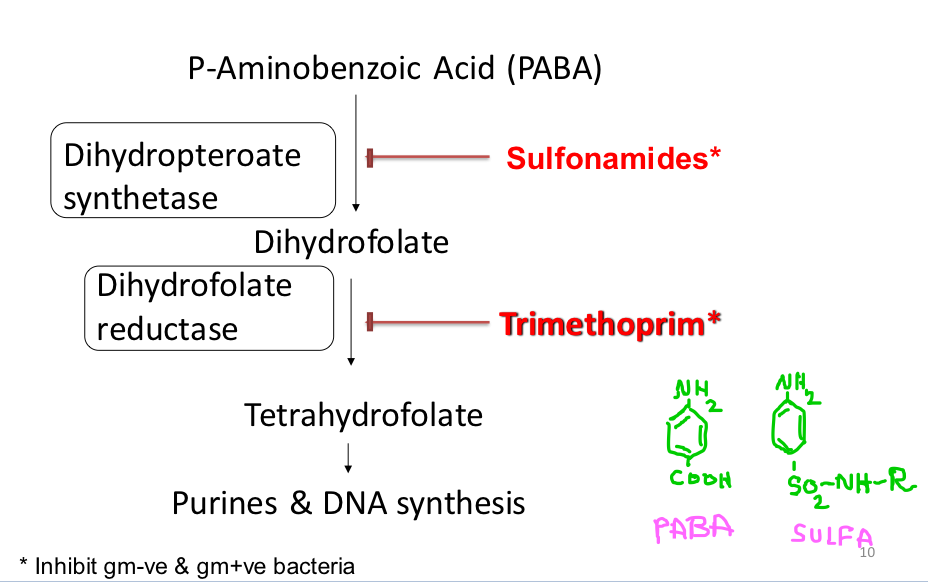 **
**Sulfamethoxazole is an example of sulfonamide group.
Pharmacokinetics
**Critical for the proper function of RBCs
(المرضعة)
Not important
Not important
Thanks to 439!
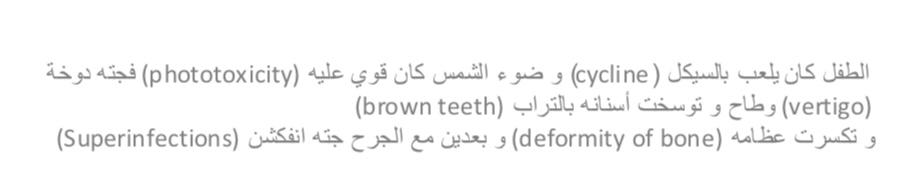 Grey text is not in the slides but females’ Dr said: you should know the details.
Tri= 3rd generation.
Grey text is not in the slides but females’ Dr said: you should know the details.
MCQs
1- A 3-weeks infant diagnosed with UTI, which of the following is contraindicated?

A-Gentamicin
B-Ceftazidime
C-Ceftazidime
D-Co-trimoxazole
2- Which one of the following drugs has Megaloblastic anemia as an adverse effect?

A-Sulfamethoxazole
B-Trimethoprim
C-Ciprofloxacin
D-Gentamicin
3- Which one of the following Antibiotics enhance the efficacy of Warfarin?

A-Co-trimoxazole.
B-Gentamicin.
C-Nitrofurantoins.
D-Ceftriaxone
4- Which of these is NOT true about gentamicin? 

A-  Mainly effective against anaerobic gram -ve bacteria
B- Can be given through IV
C- May cause nerve damage
D-  Contraindicated in pregnant women
5- A patient contracted a UTI which spread to other parts of the body, what is a good antibiotic to give?  

A- Doxycycline 
B- Nitrofurantoin
C- Ceftriaxone
D-  Trimethoprim
6- An antibiotic was given to a 15 year old and they came back to the hospital with pain in their joints, what antibiotic was given?

A- Nitrofurantoin 
B- Sulfamethoxazole
C- Gentamicin
D- Ciprofloxacin
SAQs
3- List the uses of 3rd generation cephalosporins
1- What is the mechanism of action of Trimethoprim?
4- What reduces the effectiveness of tetracyclines?
2- List 3 ADRs of Nitrofurantoins
SAQs Answers:

1- Slide 5     
2- Slide 6     
3- Severe/complicated UTIs and Acute prostatitis 
4- Food, trivalent and divalent cations
MCQs Answers:

1-D        4-A
2-B        5-C
3-A        6-D
MCQs
7- A 31-year-old pregnant woman  diagnosed with UTI, which of the following is contraindicated in her condition?

A- Gentamicin
B- Ciprofloxacin
C- Doxycycline
D- All of them
8- What is the mechanism of action of Doxycycline?

A- Inhibits protein synthesis by binding to 30s ribosomal subunit
B- Inhibits DNA gyrase enzyme
C- Inhibits cell wall synthesis
D- Inhibits protein synthesis by binding to 50s ribosomal subunit
9- Which one of the following drugs is the best choice in case of UTI caused by multidrug resistance organisms?

A- Gentamicin 
B- Doxycycline
C- Nitrofurantoins
D- Ciprofloxacin
10-  Which one of the following drugs is bactericidal ?

A-Trimethoprim
B-Tetracyclines
C-Ceftazidime
D-Sulfamethoxazole
12- one of the common causes of UTI in men is?

A-over-drinking fluids
B-Large uterus
C-short urethra
D-Enlargement of prostate gland
11- Which one of the following drugs is Bacteriostatic?

A-Doxycycline
B-Quinolones
C-Rifampin
D-Ceftriaxone
SAQs
6- Mention two drugs that act by inhibiting protein synthesis and 2 of their side effects?
5-  Mention the mechanism of action of Doxycycline and two possible side effects?
8-  List 3 ADRs of Aminoglycosides?
7-give me two examples of antibiotics that Kills the bacteria by destroying Nucleic acid ?
SAQs Answers:

5- Inhibits protein synthesis by binding reversibly to 30s ribosomal subunit / Phototoxicity and vertigo
6- a) Gentamicin; Ototoxicity and nephrotoxicity
     b) Doxycycline; Nausea and hepatic toxicity
7- Quinolones (DNA) - Rifampin (RNA)
8-   Ototoxicity  -  Nephrotoxicity -Neuromuscular blocking effect
MCQs Answers:

7-  C      10-C 
8-  A      11-A
9-  D      12-D
Pharmacology Team 442
Team Leaders
Mishal Alsuwayegh
Dena Alsuhaibani
Team Members
Faris Alseraye

Mohammad Alrashed

Abdullah Alsalem

Faisal Alomar 

Saif Alotaibi

Rakan Alromayan

Ahmed Alemam

Saad Almogren
Farah Alfayez

Atheer AlKanhal

Shaden albassam

Aljazi AlBabtain

Rahaf Almotairi

Mayssam Aljaloud

Farah Alqazlan

Nourah Alfawaz

Rand Jarallah
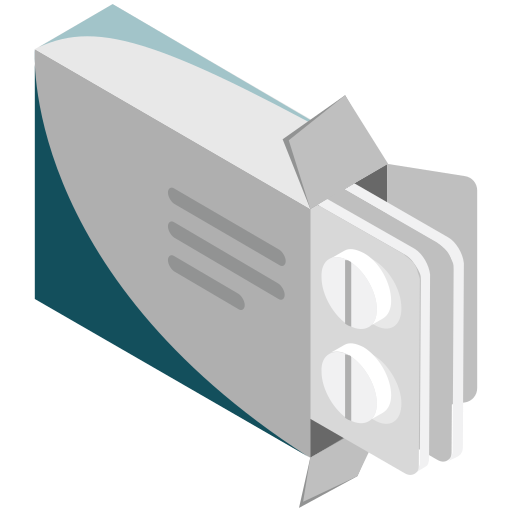 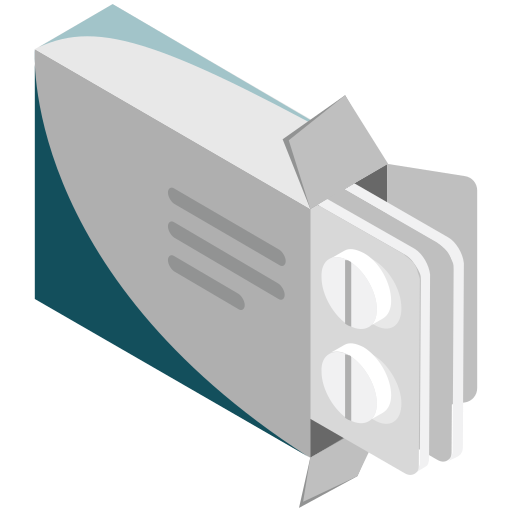 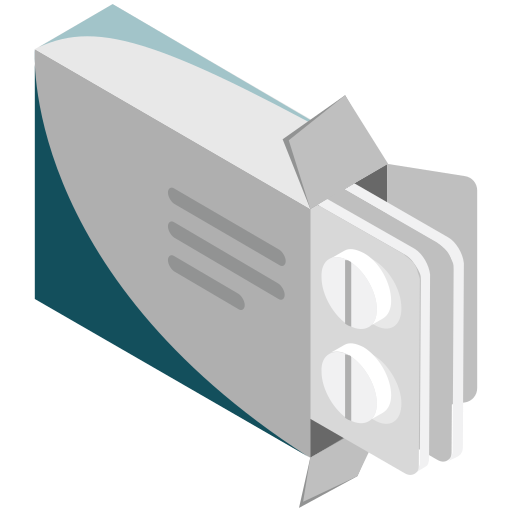 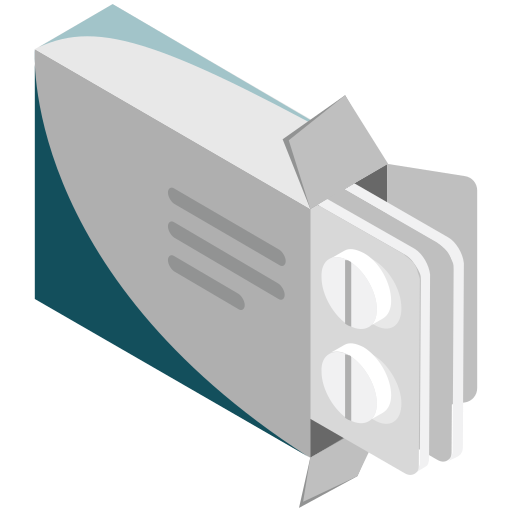 Naif Alobeily
Abdullah Almawash
Theme was done by Mohammad Alrashed
Special thanks to Shatha Alshabani & Arob Alasheikh